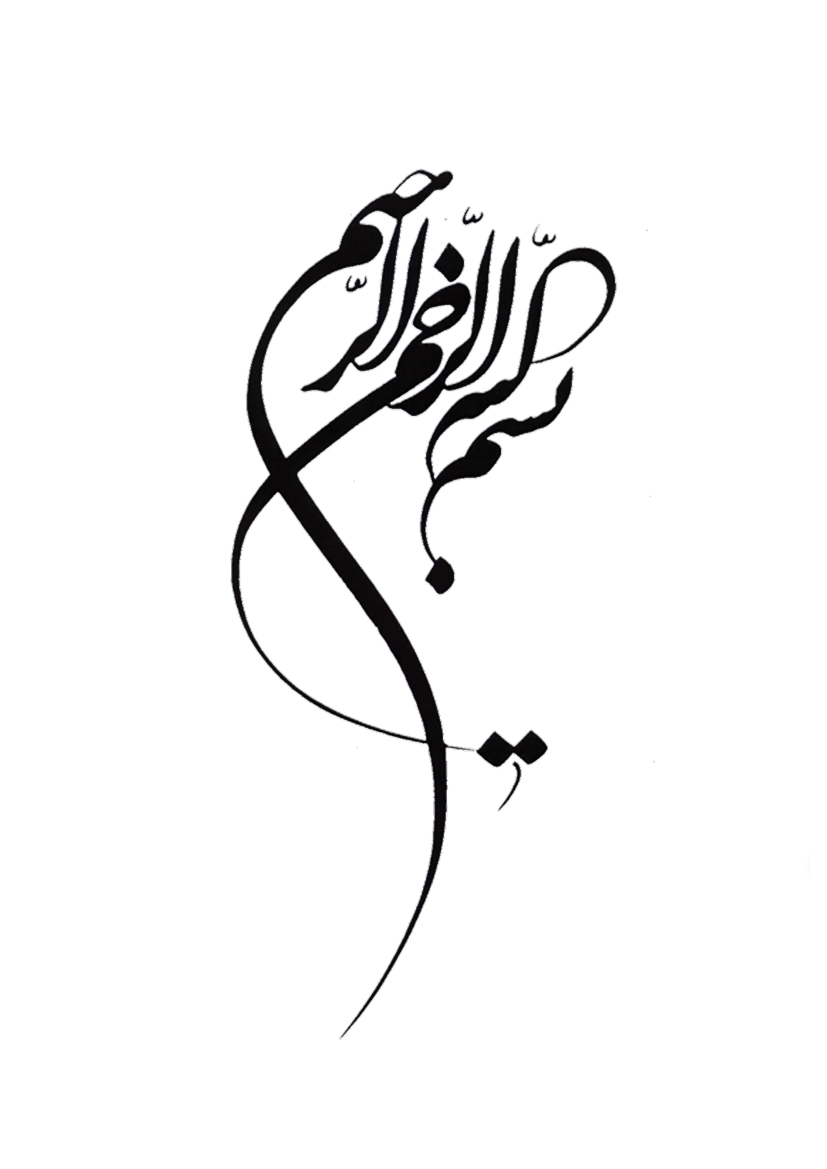 دانشکده فنی حرفه ای امام علی ( ع )
نام درس :                            مبانی مدیریت، سازمان دهی و برنامه ریزی در تربیت بدنی و ورزش
آراد سلیمان پور
مقطع:کارشناسی
سر فصل ها :
1- انواع سازمانهای اجتمایی در تربیت بدنی و ورزش 
2- نظریه های مدیریت و کاربرد آنها در تربیت بدنی و ورزش 
3- انواع روشهای برنامه ریزی و کاربرد آنها در تربیت بدنی و ورزش
4- مبانی سازماندهی ، ساختار و تشکیلات در تربیت بدنی 
5- مبانی تقسیم کار و طبقه بندی مشاغل و کاربرد انها در تربیت بدنی و ورزش 
6-مبانی تصمیم گیری و تصمیم سازی در تربیت بدنی و ورزش
7- دینامک گروه
انواع سازمان های اجتماعی درتربیت بدنی و ورزش
سازمان بر حسب روابط حاکم بر آن:
ویژگی های سازمان های غیر رسمی :
1 - بر اساس  هدفی خاص تعیین نشده است .
2- سلسله روابط احساسی و عاطفی بین اعضا وجود می اید که در رابطه جامد و بی روح سازمان موثر است .
3- شرح وظایف قانون مند ندارد .
4- در دل سازمان رسمی پدیدار است و بدون آن نمیتواند ایجاد شود. 
5- افراد در سازمان غیر رسمی به میل خودکار انجام میدهند و بر اساس اعتقاد خود حرکت میکنند .
6-سایه سازمان نیز است و چهره دوم سازمان رسمی است .
سازمان ستاد
سازمان صف
نظریه های مدیریت و کاربرد انها در تربیت بدنی
نظریات نئوکلاسیک:
1 - تئوری  X  و Y  داگلاس مکگریگور
بر اساس تئوری  X  انسان موجودی تنبل است همواره امنیت و راحتی را طلب می کند و لازم است دائمآ کنترل شود به قبول مسئولیت علاقه ندارد و بیش از هر چیز تآمین می خواهند . این نظریه بدل با مزایای شغلی و تهدید و تنبیه در مردم ایجاد انگیزش می کند
بر اساس تئوری Y  مردم طبیعتآ تبل و غیر قابل اعتماد نیستند . انسان می تواند در کار خود خلاق و خود فرمان شود به شرطی که به طور صحیحی برانگیخته شود انسان خواهان یادگیری و خود سازی است و کار را یک فعالیت طبیعی می داند . همه کس اساس همکاری دارند و تحصیلاتی عمل می کنند .
نکته : مدیریت به وسیله هدایت و کنترل نا موفق است ولی چنانچه بر درک و دقیق از طبیعت و عوامل انگیزش انسانی استوار باشد سودمند خواهد بود پس کار مدیر فرآهم کردن بسته های لازم برای بروز خلاقیت در افراد است تا انگیزه آن ها بیشتر شود.
نظریات نعوکلاسیک:
2 - مکتب روابط انسانی التون مایو( بنیانگذار) :
بر عقیده مایو روابط بین افراد که در درون سازمان و در واحد کاری به وجود می آید کانون های واقعی قدرت در سازمان است مدیر وظیفه دارد تحقق اهداف را از طریق ایجاد تعاون و همیاری در بین زیر دستان تسهیل کند و فرصت هایی را برای رشد و پرورش شخص آنان به وجود آورد 
نکته : در تئوری روابط انسانی اعتقادبر روابط انسانی می باشد
موفقیت یک سازمان به استفاده صحیح از اصول رفتاری بستگی دارد 
این نظریه به وجود انسانی و ویژگی های شخصیت انسانی پایه گذتری شده است 
مدیران سازمانی بتوانند سازگاری اجتماعی اعضا را با کارشان و با دیگران به نحو صحیح به وجود آورند.
نظریات نئوکلاسیک:
3 - عوامل بهداشتی – انگیزشی فردریک هرزبرگ
عوامل بهداشتی یا محیطی شامل : سیاست اداره امور . سر پرستی . امور فنی . حقوق مناسبات .بین افراد و شرایط کاری
عوامل انگیزشی : دستاورد . قدرشناسی . نفس کار . اساس مسئولیت و پیشرفت است
اعتقاد دارد که انسان باید مراحلی را در زندگی پشت سر بگذارد تا از خامی به یک انسان پخته و بالغ تبدیل شود.
نظریات نئوکلاسیک:
سلسله مراتب نیاز مازلو :
نیاز های انسان به دو گروه جسمی و روانی تقسیم می شود:
تمام نیاز ها تا حدودی به هم ارتباط دارند و ترتیب آن ها مهم است.
نظریه های کلاسیک مدیریت
1 – مدیریت اداری هنری فایول :
هنری فایول صاحب ( اداره امور سازمان های عمومی و صنعتی می باشد )
وی معتقد است مدیر یا رئیس هر سازمان علاوه بر دارا بودن شرایط و ویژگی های لازم باید دارای استعداد مدیریت و احاطه ی کامل در انجام امور اداری باشد تا بتوتند اجرای برنامه های سازمانی را با حداقل هزینه در ظرف کمترین مدت با داشتن حداکثر کارایی انجام دهد .
خصوصیات مدیران از دیدگاه هنری فایول : فیزیکی – فکری – روحی – تحصیلی و تجربی
مهارت ها و استعداد های را که برای فعالیت 6 گانه مدیریت : فنی – بازرگانی – مالی – تامینی – حسابداری – اداری است.
نظریه های کلاسیک مدیریت
14 اصل مدیریت از نظر هنری فایول :
1 – تقسیم کار 
2 – اختیار و مسئولیت 
3 – انظباط 
4 – وحدت فرماندهی 
5 – وحدت رهبری 
6 – برتری سود همگانی بر سود انفرادی
7 – حقوق و مزایا 
8 – تمرکز و عدم تمرکز 
9 – سلسله مراتب 
10 – نظم و ترتیب 
11 – تساوی انصاف
12 – ثبات و پایداری شغل 
13 – ابتکار 
14 – همکاری
_ فایول عوامل مدیریت را مترادف وظایف مدیریت می داند 
برنامه ریزی – سازماندهی – رهبری – هماهنگی – نظارت
نظریه های کلاسیک مدیریت
2 – مدیریت علمی تیلور :
1 – این تئوری بر حداکثر استفاده از ماشین و انسان به عنوان دو عامل :       تولید جهت فزایندگی 
                                                                                                                                   صرف حداقل هزینه و زمان
2 – نیروی انسانی به عنوان یک انرژی ماشینی و مکانیکی در تکنولوژی جدید استفاده می شود
3 – انسان با روح یک ماشین بی روح تلقی می شود : به این تئوری  تئوری ماشین می گویند.
نظریه های کلاسیک مدیریت
تولید + : استاندارد کردن شرایط کار یکی از شیوه های افزایش تولید است مطالعه زمان و الگوی حرکتی کار
کارایی + : مناسب ترین حرکتی که باعث حداکثر کارایی در کمترین زمان می شود استاندارد کردن – روش های کار – کار سنجی و عملیات زائد شناسایی و حذف گردید
برنامه ریزی وظایف روزانه هر یک از کارکنان به نحوی که مبهم نباشد موجب افزایش کارایی می شود.
نظریه های کلاسیک مدیریت
اصول ارئه تیلور :
 1– ایجاد بهترین روش 
  2 – انتخاب و پرورش کارگر 
  3 – تلفیق بهترین روش و بهترین کارگ
    4 – تقسیم کار و همکاری بین مدیر و مجری
    5 – تشویق و تنبیه کارگر
نظریه های کلاسیک مدیریت
3 – بروکراسی ماکس و بر :
بروکراسی یعنی نامه نگاری و طی کردن سلسله مراتب در سازمان
ظاهرآ به نظر می آید وقت گیر است ولی ثابت شده که بروکراس باعث دقت در عمل و سرعت در کار و یکنواختی در سازمان به جای سلیقه شخصی تنها در قلمرو وظایف کارکنان اجرا خواهد شد
مهمترین ویژگی های بروکسی و بر
1 – سلسله مراتب روشنی برای ادارات وجود دارد
2 – وظایف ادارات به روشنی تعیین می شود 
3 – برای اجرای وظایف محوله باید پرسنل از تخصیص کافی برخوردار باشند
4 – یک سری فعالیت های سازمانی می بایست بر اساس تدوین مجموعه ای از مقررات و آئین نامه ها مشخص شود 
5 – به وسیله مجموعه قوانین تدوین شده اعضای سازمانی به اطاعت وا داشته می شوند.
انواع روش های برنامه ریزی و کاربرد انها در تربیت بدنی 
انواع برنامه ریزی بر اساس کلی بودن و سطوح مدیریتی :
1 – برنامه ریزی  راهبردی یا جامع : گونه ای از برنامه ریزی است که درآن تدوین و پیشنهاد استراتژی و هدف برای سازمان مطرح است این برنامه ریزی به اهداف کلی و برنامه های کلان سازمان مربوط می شود .
2 – برنامه ریزی کلی یا تاکتیکی : در آن اهداف ویژه برای واحد های مختلف و شیوه های اجرای برنامه راهبردی مرحله بندی می شود این برنامه به تخصیص منابع مادی و نیروی انسانی مربوط می شود.
3 – برنامه ریزی عملیاتی : در آن تبدیل اهداف به محتوی و زمان بندی آن مطرح می شود این برنامه ریزی به اجراها و فعالیت های جاری و روزانه در سازمان مربوط می شود.
انواع برنامه ریزی بر اساس زمان :
1 – برنامه ریزی دراز مدت : که معمولا 1 تا 5 سال است
2 – برنامه ریزی میان مدت : که معمولا یک سال
3 – برنامه ریزی کوتاه مدت : که معمولا کمتر از یک سال است
4 – برنامه ریزی جاری : روزانه و هفتگی است
انواع برنامه ریزی بر اساس گستردگی و دامنه عمل :
1 – برنامه ریزی کلان یا ملی : برنامه ریزی برای مثال یک کشور گفته می شود برنامه ریزی نظام آموزش وزارت آموزش و پرورش
2 – برنامه ریزی میانی : به برنامه ریزی برای حوزه معین و متوسط گفته می شود مثل برنامه ریزی برای استان یا شهر ها 
3 – برنامه ریزی خرد : به برنامه ریزی برای حوزه معین و کوچک گفته می شود مثل برنامه ریزی چند واحد آموزشی از قبیل موسسات آموزشی در منطقه یا بخش یا روستا 
4 – برنامه ریزی موسسه ای : برنامه ریزی برای یک واحد سازمانی گفته می شود مثل برنامه ریزی یک واحد آموزشی است از قبیل یک دانشگاه یا یک دبیرستان
5 – برنامه ریزی درون موسسه ای : برنامه ریزی برای واحد داخل سازمان گفته می شود مثل برنامه ریزی گروه های آموزشی
6 – برنامه ریزی فرد : به برنامه ریزی برای یک واحد سازمان گفته می شود مثل برنامه ریزی توسط معلم برای کلاس درس خودش.
انواع برنامه ریزی بر اساس منطقه جغرافیایی :
1 – جهانی : در سطح جهانی انجام می شود مثل برگزاری مسابقات جهانی 
2 – بین المللی و منطقه ای : برگزاری مسابقات منطقه خاور میانه و بین المللی 
3 – کشوری یا ملی : در سطح ملی یا کشور برگزاری مسابقات قهرمانی کشوری 
4 – استانی : در سطح استان است مثل برگزاری مسابقات استان تهران
انواع برنامه ریزی براساس سطوح مدیریتی :
1 – فوقانی : مدیران عالی رتبه سازمان است و در سطح بالای سازمان انجام می شود.
2 – میانی : در سطح میانی سازمان برنامه ریزی می شود . ارتباط با افراد و روابط انسانی.
3 – تحتانی : در سطح پایین سازمان است مثل کارمندان و برنامه ریزی ملی . عملیاتی و اجرایی صورت می گیرد.
برنامه ریزی از نظر قلمرو :
1 – جهانی : کلان است و در سطح جهانی انجام می شود
2 – ملی : در سطح ملی برنامه ریزی و مسابقات انجام می شود
3 – سازمانی : در سطح یک سازمان است ( سازمان دولتی یا ورزشی )
4 – اداره ای : در سطح یک اداره ساده می باشد
انواع برنامه ریزی از نظر استمرار :
1 – مقطعی : برنامه ریزی های مقطعی که در صورت اتفاقی خاص در سازمان انجام می شود
2 – پیوسته و مداوم و چرخه ای : برنامه ریزی به صورت ثابت است و برای موارد تکراری و عادی می شود
انواع برنامه ریزی بر اساس حوزه عملکرد :
1 – اقتصادی 
2 – اجتماعی 
3 – سیاسی 
4 – فرهنگی
5 – ورزشی
مبانی سازماندهی ساختار و تشکیلات در تربیت بدنی
سازماندهی : فرآیند سازماندهی تقسیم کار بین واحد ها و مشاغل مشخص است برای تحقق هدف معین و ایجاد هماهنگی لازم برای اطمینان از این که واحد ها و مشاغل متناسب با یکدیگر عمل خواهد کرد.
تقسیم وظایف : فرایند ایجاد و کنترل میزان تخصص در سازمان را تقسیم وظایف گویند که همان سازماندهی است.
اصول سازماندهی :
1 – وحدت هدف : منظور آن است که تمام فعالیت های سازمان در جهت یک هدف خاص و مشترک هدایت 
2 – وحدت فرمان : یعنی یک عضو زیر دست تنها در مقابل فردی که اقتدار و مسئولیت را به او واگذار کرده است پاسخگو باشد.
3 – سلسله مراتب : به معنای خط و فرمان یا جریان قدرت و اختیار از بالاترین سطح به پایین ترین سطح سازمان است.
4 – حیطه نظارت : تعیین کننده تعداد کارمندانی است که یک مدیر می تواند به نحو موثر کار آن ها را اداره و سرپرستی کند.
5 – تقسیم کار : تفکیک وظایف میان افراد به طوری که هر فرد بجای انجام همه ی کارها مسئول وظایف معینی می شود.
6 – گروهبندی وظایف : تفکیک فعالیت های سازمان به طوری که وظایف و مشاغل مشابه و مرتبط در واحد های معینی انجام گیرد.
7 – صف و ستاد : صف واحد ها و افرادی هستند که فعالیت آن ها به طور مستقیم به تامین هدف سازمان کمک می کند . ستاد واحد ها و افرادی هستند که به صورت غیر مستقیم به اجرای وظایف اصلی سازمان کمک می کند.
8 – اختیارات و مسئولیت ها : قدرتی است که به فرد سازمانی داده می شود تا اجرای وظایف خاصی را عهده دار شود. مسئولیت تعهد فرد سازمانی در استفاده از اختیارات برای انجام آن وظایف.
9 – هماهنگی : فرایند ایجاد وحدت و یگانگی میان اهداف و فعالیت های واحد های مختلف سازمان به نحوی که هدف های سازمان به طور موثر تحقق یابند.
وظایف سازمانی :
1 – وظایف پشتیبانی : فعالیت های صف را در بر می گیرد که شامل : خرید به جهت کسب سود ورودی ها فروش و بازاریابی به منظور استفاده از خروجی های در دسترس.
2 – وظایف تولید : عملیات تولید – کنترل تولید – کنترل کیفیت می باشد.
3 – وظایف نگهداری : این وظایف را همواره عملیاتی نگه می دارد وظایف نگهداری بر عهده پرسنلی است که مسئول استخدام و آموزش کارکنان و بهبود مهارت های آن ها می باشد.
4 – وظایف سازگاری : که امکان سازگاری سازمان را با تغییرات در محیط فراهم می کند وظایف سازگاری شامل : تحقیق و توسعه – تحقیق بازار و طرح های بلند مدت است.
5 – وظایف مدیریتی : فعالیت های هماهنگی و کنترل را در میان بخش های مختلف سازمان تسهیل میکند.
مبانی تقسیم کار و طبقه بندی مشاغل
تقسیم کار : عبارتند از تقسیم وظایف سازمانی بر اساس اصل تخصص بین اعضای سازمان رعایت این اصل باعث افزایش سطح کارایی می شود . زیرا افراد عهده دار وظایف و تکالیفی می گردنند که برای انجام آن از شرایط لازم برخوردارند. تقسیم کار نه تنها از مهمترین وظایف یک مدیر است بلکه بر مبنای آن سازمان و مدیر به تحقق اهداف تعیین شده در سازمان دست می یابند.
مبانی تقسیم کار و طبقه بندی وظایف : بدین معنی است که چگونه کار ها را تقسیم و وظایف را طبقه بندی کنیم تا حداکثر بهره را با صرف حداقل نیرو به دست آوریم و ضمنا اجرای وظایف به نحو ساده تر انجام گیرد.
1 – تقسیم کار بر مبنای هدف فعالیت : کلیه اشخاصی که برای یک فعالیت انجام وظیفه می کنند باید در یک رده و یا یک قسمت سازمان متمرکز شود.
2 – تقسیم کار بر مینای نوع فعالیت یا نوع عملیات : بیانگر این است که کلیه فعالیت هایی که به یک نوع تخصص و اطلاعات احتیاج دارد در یک گروه متمرکز شود . مثلا : هر سه نیروی دفاع در کشور( نیروی هوایی – زمینی و دریایی ) به جمع آوری اطلاعات نیاز دارند بنابراین بایستی یک مرکز اطلاعاتی برای هر سه نیرو وجود داشته باشد.
3 – تقسیم کار بر مینای مشتری یا ارباب رجوع : بدین معنی است که کلیه فعالیت هایی که به یک طبقه بخصوص از مردم یا مشتری مربوط می گردد . باید در یک دسته قرار بگیرند مثلا کلیه مربیانی که به شاگردان تمرین می دهند از داوران مسابقات جدا شوند.
4 – تقسیم کار بر مبنای منطقه جغرافیایی : کلیه فعالیت هایی که در یک منطقه وجود دارد باید تحت نظارت یک رهبر و یا مدیر انجام شود مثلا : اداره ی کارهای اجرایی در جنوب ایران در بخش تربیت بدنی به عهده بخش X  می باشد.
اصول اساسی تقسیم کار :
1 – تخصص : تقسیم کار باید به نحوی صورت گیرد که استفاده از خدمات اهل فن و استعداد تخصصی افراد را میسر می سازد
2 – صرفه جویی : چنانچه تعداد طبقات واحد های سازمانی زیاد باشد در این صورت علاوه بر اشکالی که این موضوع ممکن است در سرعت ارتباطات به وجود آورد هزینه دستگاه را نیز افزایش می دهد .
3 – کنترل : طریقه تقسیم کار تاثیر قابل توجهی در کنترل عملیات سازمانی دارد بدیهی است چنانچه بخواهیم نتایج فعالیت های مختلف سازمان را ارزیابی نماییم د این صورت باید برای فعالیت های مختلف سازمان واحد های متعددی ایجاد نماییم و حتی الامکان تقسیم فعالیت های مختلف بین واحد های سازمانی به نحوی باشد که نتایج فعالیت های یک واحد وقوع انحراف در یک یا چند واحد دیگر سازمان را ظاهر سازد.
4 – هماهنگی عملیات : نظر به اهمیت هماهنگی گاهی ضرورت ایجاب می کند که حتی وظایف غیر مشابه تحت سرپرستی مدیر واحدی قرار گیرد.
5 – اهمیت نسبی وظایف : در تقسیم کار و تشکیل سازمان اهمیت نسبی وظایف باید مورد توجه قرار گیرد روسای واحد های مختلف مایل هستند که حتی المقدور زیر نظر مقامات عالی تر سازمان قرار گیرند تا توجه کار بین واحد های اصلی سازمان حتی المقدور با توجه به نسبی وظایف صورت گیرد.
در روش تحلیلی منظور این است که هدف اصلی را به هدف های فرعی و هدف های فرعی را به وظایف و وظایف اصلی را به وظایف فرعی و وظایف فرعی را به شغل به نحوی تقسیم کنیم که فرد در داخل سازمان انجام شود. در روش ترکیبی در وهله اول مشاغل مختلفی راکه باید در داخل سازمان انجام شود یک به یک تعیین می نماییم و سپس شاغل را با یکدیگر دسته بندی نموده و به ایجاد وظایف می پردازیم . بدین طریق سلسله مراتب کامل اداری به وجود خواهد آمد.
نکته : برای تنظیم طرح سازمانی بهتر است از هر دو روش استفاده شود .
مزایا و معایب تقسیم کار : 
مزایا : 
1 – تقسیم وظایف سازمان به مشاغل ساده موجب می شود.
2 – هزینه آموزش کارکنان کاهش می یابد .
3 – درجه اتکای سازمان به افراد به حداقل برسد.
4 – به علت کوتاه بودن دوره انجام کار و تکرار کار کارگر تلاش می کند حرکات بی فایده و ضایع را انجام ندهد. بنابراین اشتباهات کمتر می شود محصول بهتر و بیشتری نیز تولید می شود.

معایب : 
1 – فرد نمی تواند احتیاجات روانی خود را به طور باید و شاید برآورده نماید از غیبت از کار افزایش می یابد.
2 – با کم شدن اتکای سازمان به مهارت آن ها فرد احتیاجات تامینی خود را در خطر می بیند.
طبقه بندی مشاغل :
1 – تعریف طبقه بندی مشاغل : به گروهبندی مشاغل بر اساس نوع وظایف و سطح مسئولیت ها و شرایط احراز شغل و نیز انتخاب عنوان مناسب برای آن ها اطلاق می شود.
2 – طرح طبقه بندی مشاغل : به شرح رشته های شغلی فهرست تخصیص رشته شغلی . مقررات . آئین نامه ها و دستور العمل های اجرایی اطلاق می شود.
3 – شغل : عبارت است از مجموعه از وظایف و مسئولیت های مرتبط و مستمر که بر اساس طرح طبقه بندی مشاغل به این عنوان شناخته می شود.
4 – رشته شغلی : عبارت است از تعدادی شغل که از لحاظ نوع کار مشابه ولی از نظر ماهیت و دشواری وظایف و مسئولیت ها دارای درجات مختلف می باشد.
5 – شرح رشته شغلی : به منظور مشخص کردن وظایف و مسئولیت ها و شرایط احراز مشاغل قابل تخصیص به یک رشته شغلی مشخص تهیه می شود که حاوی عنوان – تعریف – نمونه وظایف و مسئولیت ها – حداقل شرایط احراز تاریخ تصویب و شماره تشخیص می باشد . شماره مبین رسته . رسته فرعی و رشته شغلی می باشد.
رشته شغلی : عبارتند از مجموعه از رشته های شغلی که از لحاظ کار و مدرک تحصیلی و تجربی شباهت های کلی و عمومی داشته باشند ایجاد رسته های فرعی در ذیل هر دسته بر اساس نوع مشاغل امکان پذیر است.
رسته های موجود عبارتند از : آموزشی فرهنگی – اداری مالی – امور اجتماعی – خدمات – کشاورزی و محیط زیست – فنی مهندسی – فناوری اطلاعات و بهداشتی درمانی
رسته فرعی : در یک رسته فرعی رشته های شغلی که از نظر نوع کار – حرف  و شرایط احراز وابستگی بیشتری دارند در یک رستع فرعی قرار می گیرند.
شرایط احراز شغلی : عبارت است از حداقل خصوصیات و توانایی های لازم اعم از تحصیلات – مهارت ها – تجربه و دوره های آموزشی مورد نیاز که برای انجام وظایف و قبول مسئولیت های یک شغل لازم است.
6 – طبقه شغلی : نشانگر پایین ترین تا بالاترین سطوح شغل می باشد که بر اساس عواملی نظیر اهمیت و پیچیدگی وظایف و مسئولیت ها سطح تخصیص و مهارت های مورد نیاز به یکی از طبقات شانزده گانه جدول یا جداول حق شغل اختصاص می یابد . ارتقاء و تنزل طبقه
7 – رتبه شغلی : هر کدام از مشاغل متناسب با ویژگی های حداکثر در 5 رتبه مقدماتی – پایه – ارشد خبره و عالی طبقه بندی می گردد و هر کدام از رتبه ها به یکی از طبقات جدول یا جداول حق شغل اختصاص می یابد. رتبه های خبره و عالی به مشاغل کارشناسی ( و هم طراز کارشناسی ) و بالاتر اختصاص می یابد .
8 -  تخصص : قرار دادن پست مستخدم در طبقه و رتبه شغلی مربوط.
9 – تجربه شغلی : آن بخش از خدمات دولتی و غیر دولتی مستخدم است که سبب افزایش مهارت مستخدم می شود و در تعیین طبقه و رتبه شغلی وی می تواند موثر می باشد.
10 – تجربه مربوط : آن قسمت از خدمات مستخدم که در رشته مربوط به شغل مورد تصدی باشد.
11 – تجربه مشابه : آن بخش از خدمات مستخدم که در زمینه شغل مورد تصدی باشد ( مانند تجربه کمک بهیاری برای بهیار – کار پردازی برای انبار داری )
مبانی تصمیم گیری و تصمیم سازی در تربیت بدنی ورزش
تصمیم گیری : به فرآیند تشخیص و برگزیدن یک گزینه از میان زینه های مختلف است . ( گزینه ها به راه هایی گفته می شود که فرصت انتخاب آن ها وجود دارد ).
تصمیم گیری : انتخاب مناسب ترین روش از میان روش های مختلف است تصمیم گیری در مدیریت به قدری مهم است که جوهر مدیریت است . تمامی وظایف مدیریت یعنی ( برنامه ریزی – سازماندهی – رهبری و نظارت مستلزم تصمیمی گیری است ) تصمیم گیری مناسب موجب موفقیت سازمان می شود.
ویژگی ها و نکات مهم در تصمیم گیری :
1 – اختیار و آزادی در تصمیم : تصمیم گیری موقعی معنا پیدا می کند که اختیار در انتخاب مسیر یا روش های مختلف برای فرد وجود داشته باشد . تصمیم گیری برای انتخاب مسیر زندگی به دلخواه خود ضروری است..
2 – سرعت عمل در تصمیم : برای اتخاذ هر تصمیم فرصت مشخصی وجود دارد و بدین ترتیب تصمیم گیری باید در فرصت معین انجام شود.
3 – دانش و آگاهی در تصمیم گیری : برای انتخاب هر راه و روش نیاز است تا اطلاعات لازم و کافی درباره موضوع و گزینه های موجود فراهم شود یا امکان انتخاب یا عدم انتخاب میسر شود دانش و آگاهی نقش کلیدی دارد به طوری که تصمیم در بستری از دانش و آگاهی اتخاذ می شود.
4 – خطا در تصمیم گیری : با توجه به اینکه کسی از آینده خبر ندارد و علیرغم جمع آوری اطلاعات لازم اما هر تصمیمی با درصدی از خطا همراه است . باید توجه داشت که تصمیم گیری حتی با درصدی از خطا بهتر است از بلا تکلیفی و عدم تصمیم گیری.
5 – سادگی تصمیم گیری در مقایسه با پیچیدگی نتیجه تصمیم : تصمیم گیری به خودی خود ساده است اما اتخاذ تصمیم مناسب دشوار اگر مسئولیت تصمیم گیری بر عهده یک فرد باشد و نتایج و عواقب آن مهم باشد آنگاه تصمیم گیری به یک فرآیند بسیار با اهمیت تبدیل می شود.
6 – تصمیمات ساده در مقایسه با تصمیمات پیچیده : برخی تصمیمات ساده هستند و برخی پیچیده
7 – تعداد گزینه ها : در نظر داشتن تعداد مناسبی از گزینه ها در هر تصمیم گیری ضرورت دارد.
انواع تصمیم گیری :
1 – تصمیم گیری فردی : بعضی از مدیران در تصمیم گیری های خود فرد خردمندانه دارند یعنی در فعالیت های سازمانی و تصمیم گیری های خود عنایت چندانی به جمع ندارند.
2 – تصمیم گیری گروهی : مدیر باید گروه های تصمیم گیرنده را هدایت و حمایت کند هر اندازه به اجزای تصمیمات اتخاذ شده در گروه بیشتر توجه شود مشارکت و علاقه مندی اعضاء بیشتر خواهد شد.
در جلسات تصمیم گیری به نکات زیر باید توجه کرد : 
الف ) در جلسات تصمیم گیری مشارکت بیشتر اعضاء را طلب کنید تا همه احساس کنند سهم موثری در این امر دارند.
ب ) محیطی آزاد و آرام به وجود آورید.
ج ) با توجه به اهمیت و نیاز سازمان خود تصمیم گیری در موضوعات را الویت بندی کنید تا هدفمند و روشن تصمیم گیری شود .
د ) شرکت کنندگان را از نیاز های سازمان آگاه سازید.
مراحل فرآیند تصمیم گیری :
1 – برخورد با مشکل تصمیم گیری
2 – شناخت ارزش ها و معیارها
3 – تعیین اهداف
4 – معرفی گزینه های مختلف
5 – جمع آوری اطلاعات درباره هر گزینه
6 – پیش بینی نتایج حاصل از انتخاب هر گزینه
7 – ارزیابی گزینه ها با توجه به معیار ارزش ها و اهداف
8 – انتخاب بهترین گزینه
9 – اجرای تصمیم 
10 – ارزیابی تصمیم
شیوه های تصمیم گیری :
1 – تصمیم گیری مشاوره ای : مدیران در ارتباط با بعضی موضوع های حیطه فعالیت ها به مشاوره با کارشناسان اقدام می کنند . در این مرحله مدیر با استفاده از دانش و تجربه افراد کاردان نسبت به تصمیمی آگاهانه تر اقدام می کند . راهبرد مشاوره ای 2 فایده دارد : 
1 – با کمک خواستن از همکاری منابع تقریبا مطلع و احتمال درست بودن تصمیم های خود را افزایش می دهیم.
 2 – با فرصت بخشیدن به پیروان خود به مشارکت انگیزش آنها را تقویت می بخشید و به آنان در همگام شدن با هدف های دایره خود کمک می کنید.
شیوه های تصمیم گیری :
2 – تصمیم گیری تسهیل بخش : اقدامی همراه با همکاری است که در آن میر با پیرو آن برای رسیدن به یک تصمیم مشترک با هم کار می کنند در موقعیت هایی که پیروان دارای سطح آمادگی متوسط تا حداکثریند . مدیر می تواند با عبارتی نظیر آنچه در پی می آید از آنها تقاضای کمک کند (بایید فکرهایمان را روی هم بریزیم و در مورد .... تصمیم بگیریم ).
شیوه های تصمیم گیری :
3 – تصمیم گیری تفویضی : در مورد پیروانی به کار می رود که دارای حداکثر آمادگی تجربه و اطلاعات لازم برای تصمیم گیری و با توصیه صحیح می باشد . در موقعیت هایی که تعویض مناسب است مدیر می تواند صرفا با گفتن ( تو که این طلب را می دانی ... روی آن کار کن و به من بگو که به چه نتیجه ای می رسی ) انتظار عملکرد حداکثر را داشته باشد.
روش های تصمیم گیری 
1 – تصمیم گیری بر اساس نظر اکثریت : در این روش مدیر یا رئیس جلسه اجازه می دهد تمام اعضای جلسه درباره مسئله یا موضوعی نظر خود را ابراز دارند . مبنای تصمیم گیری نظر اکثریت با جمع بندی رعیس جلسه خاهد بود .
2 – همراه سازی اعضاء : در این روش مدیر اعتقاد دارد نظرش درباره موضوع مورد بحث قوی تر از نظر سایرین است از تلاش می کند دیگران را با خود همراه سازد.
3 – اخذ نظرات کتبی : مدیر از اعضاء می خواهد تا نظرات خود را به صورت کتبی به او ارائه دهند تا پس از تلفیق نظرات شان تصمیم لازم را اتخاذ نماید.
4 – اتخاذ تصمیم گیری در فرصت مناسب : از کلیه اعضای جلسه خواسته می شود راجع به موضوع مورد بحث چند روز فکر کنند و تصمیم گیری نهایی به جلسه بعد موکول می شود.
برای تصحیح تصمیم اشتباه به دو روش می توان اقدام کرد :
1 – اگر تصمیم گیری بر اساس جمع  آوری اطلاعات با نظر اکثریت اعضای جلسه باشد باید با همین اعضاء دوباره جلسه برگزار شود و موضوع مجددا بررسی شود و در رفع اشتباه و مشکل کوشش شود.
2 – در صورتیکه تصمیم گیری فردی باشد مشورت با سایر اعضاء به مدیریت کمک خواهد کرد تا رفع اشتباه با دقت بیشتری صورت بگیرد.
استفاده از رایانه در تصمیم گیری 
از دیدگاه فنی می توان یک نظام اطلاعات را پاره ای اجزای هم پیوند تعریف نمود که به گرد آوری و بازیابی و نگهداری و پخش اطلاعات به منظور یاری رساندن به تصمیم گیری ها و کنترل در سازمان می پردازد . در سازمان های ورزشی با توجه به اینکه آمار اطلاعات و رکورد ها گوناگون دایما در حال تغییر است . استفاده از چنین نظام هایی به مدیریت کمک خواهد کرد که در برنامه ریزی های خود مستند و دقیق عمل کند . مزیت دیگر این نظام ارتباطی آن است که می توان با سایر سازمان های داخلی و خارجی ارتباط برقرار کرد و بدین ترتیب به اطلاعات وسیع و گسترده در سطح بین المللی دست یافت .
نکاتی که می تواند در تصمیم گیری صحیح تاثیر گذار باشد
گروه 
گروه عبارتند از : دو یا چند نفری که با یک الگوی روابط پایدار به طور منظم با یکدیگر در کنش متقابل هستند دارای اهداف مشترکی می باشند و وجود تمامی افراد گروه برای برآوردن نیاز های فرد اعضای آن ضروری است . در واقع اعضاء خود را باید به عنوان یک گروه حس کنند.
گروه : دو یا چند نفر که باهم روابط متقابل دارند به یکدیگر وابسته اند و برای تامین هدف های خاصی گرد هم می آیند.
شاخص ها و ویژگی های گروه 
1 – وجود تعامل منظم و الگو دار بین اعضای گروه
2 – وجود احساسات تمایلات و عواطف مشترک بین آن ها 
3 – وجود اهداف مشترک بین اعضاء
4 – وجود ساختار و روابط نسبتا پایدار یعنی وجود تشکل علاوه بر تجمع
5 – وجود هویت مشترک بین اعضاء
6 – وجود دو یا چند نفر با هنجارها و ارزش های مشترک
7 – شناخت افراد از همدیگر
گروه های رسمی عبارتند از : که معمولا برای یک هدف مشخص توسط خود سازمان برگزیده می شوند و اختیار لازم انجام کار به آن ها واگذار می شود .
گروه های رسمی شامل : گروه های حاکم – تخصصی – گروه فرماندهی – گروه کار یا پروژه – کمیته ها است. 
1 – گروه های حاکم : یک گروه حاکم به وسیله نمودار سازمانی مشخص می شود این گروه از زیر دستان و کار کنانی تشکیل می گردد که گزارش کار خود را به صورت مستقیم به یک مدیر می دهند . رئیس یک مدرسه ابتدایی و 12 آموز گاری که با او کار میکنند یک گروه حاکم را تشکیل می دهند .
2 – گروه تخصصی : این گروه ها به وسیله نمودار  سازمانی تعیین می شوند و کسانی هستند که برای انجام و تکمیل کار خاصی گروه تشکیل می دهند . و با توجه به تخصص و مهارت های آن بخش و قسمت تشکیل می شوند.
3- گروه فرماندهی : که به نام گروه های وظیفه ای هم شناخته می شوند بر اساس ساختار سلسله مراتب سازمان از یک مدیر و فرد دستان تشکیل می شود . 
4 – گروه کار یا پروژه : برای تکمیل کردن یک کار یا پروژه مشخص در مدتی معین توسط سازمان تشکیل می شود. اعضای آن بر اساس دانش یا مهارت ویژه انتخاب می شوند و ساختار سلسله مراتب آن ممکن است با ساختار سازمان مطابقت نداشته باشد مثل : تیم های پروژه – گروه های ماتریسی و کمیته ها.
5 – کمیته ها : کمیته یک گروه رسمی تشکیل شده توسط سازمان یا در واقع نوعی گروه کار یا پروژه است . چون دانش کمیته بیش از دانش فرد اعضای آن است و چون معمولا نظرات افراطی در آن حذف می شود در تئوری تصمیم کمیته باید از تصمیم هر یک از اعضاء آن بهتر باشد . کمیته در صورتی اثر بخش است که اعضای آن مشارکت جو پر کار و دانا باشند و توسط رئیس قوی و ماهر که مشارکت را تشویق می کند رهبری شود.
گروه های غیر رسمی عبارتند از : توسط سازمان تشکیل نمی شوند ولی هرگاه که انسان ها با علایق مشترک در ارتباط با هم قرار گیرند ممکن است پدید آیند . اگر در این گروه ها رهبری وجود نداشته باشد تحت تاثیر شخصیت و منافع گروه ظهور می کند . اگر چه گروه غیر رسمی توسط سازمان تشکیل نشده اما بر سازمان اثر می گذارد و از آن تاثیر می پذیرد .
1 – گروه دوستی  : افراد با علاقه های مشترک غیر کاری ( مثلا بولینگ – سافت بال – گلف ) ممکن است یک گروه غیر رسمی تشکیل دهند که چند سطح سازمان را در بر گیرد . سازمان می تواند از طریق برنامه های کاری متناقص برای کارکنان یا تیم ها از تشکیل این گروه ها جلوگیری نماید. 
2 – گروه علاقه : افراد با علایق کاری مشابه ( مثلا ایمنی کارخانه ) ممکن است یک گروه علاقه تشکیل دهند این گروه ها معمولا تا زمانی که علاقه مشترک باقی است ادامه دارند.
گروه های باز و بسته
گروه های باز گروه هایی هستند که عضویت در آن ها به سادگی انجام می پذیرد و ورود و خروج فرد از آن ها تابع شرایط خاصی نیست . در گروه بسته از مقررات و شرایط مشخصی تبعیت می کند و عضویت در آن ها دشوار است.
همبستگی گروه چیست ؟
نیرویی است که اعضاء گروه را به هم مرتبط می سازد و موجب حفظ روابط بین اعضای گروه و پیشگیری از انحلال گروه می گردد .
پایان